Cybercrime
Yasmine AbuHadba
7-F
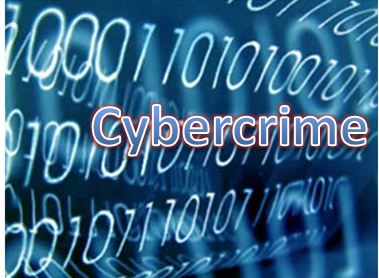 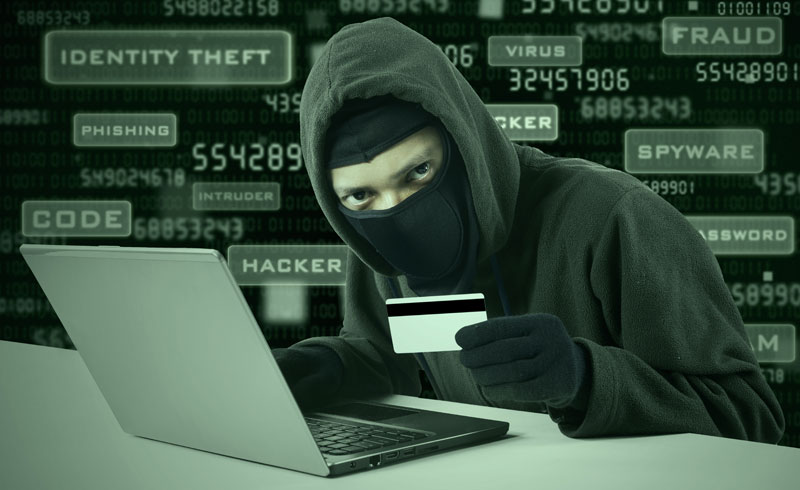 Cybercrime is any criminal activity that involves a computer, networked device or a network. While most cybercrimes are carried out in order to generate profit for the cybercriminals, some cybercrimes are carried out against computers or devices directly to damage or disable them.
Cybercrime methods:
Identity theft:
Online identity theft refers to the attacker's use of online platforms to steal identities and commit online fraud. This can range from attacks on a user's social media account or e-commerce platform.
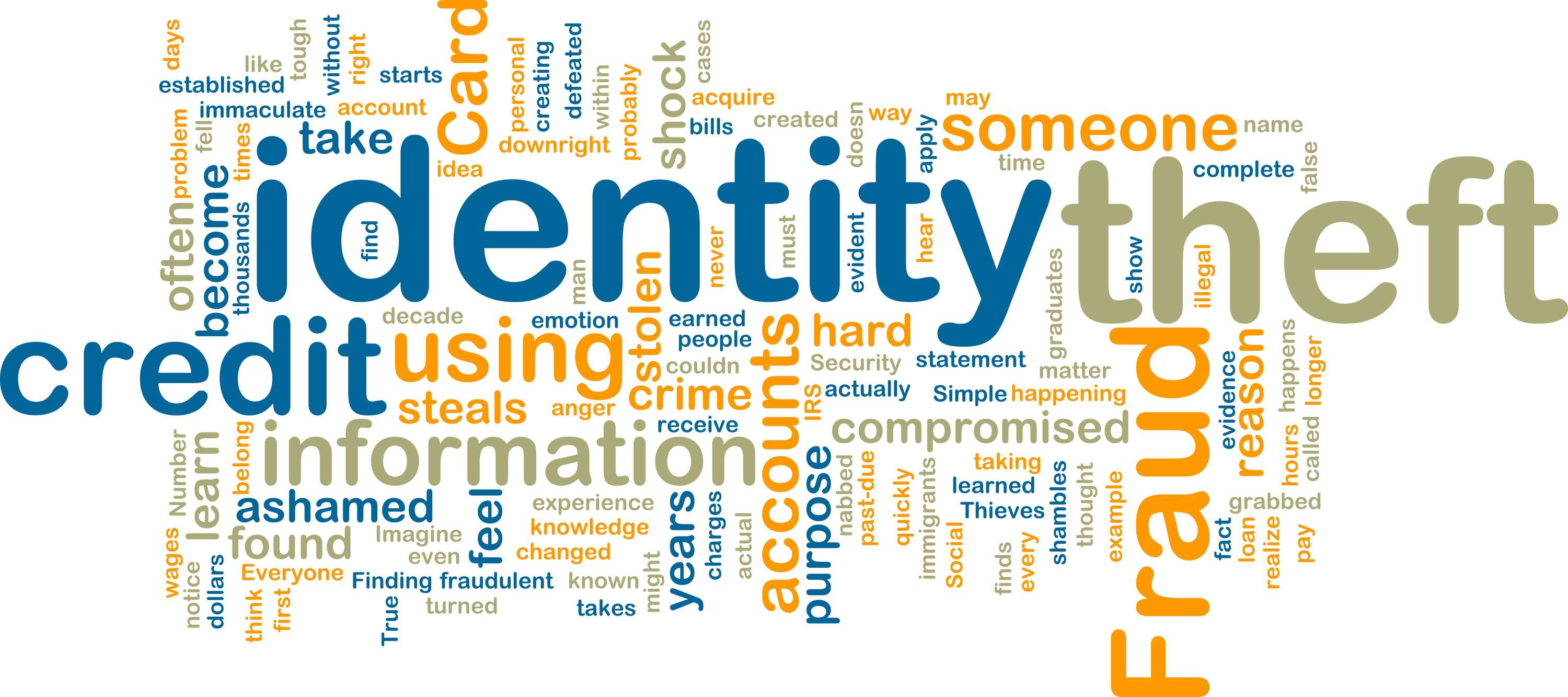 Phishing :
Phishing is a type of social engineering attack often used to steal user data, including login credentials and credit card numbers. It occurs when an attacker, masquerading as a trusted entity, dupes a victim into opening an email, instant message, or text message.
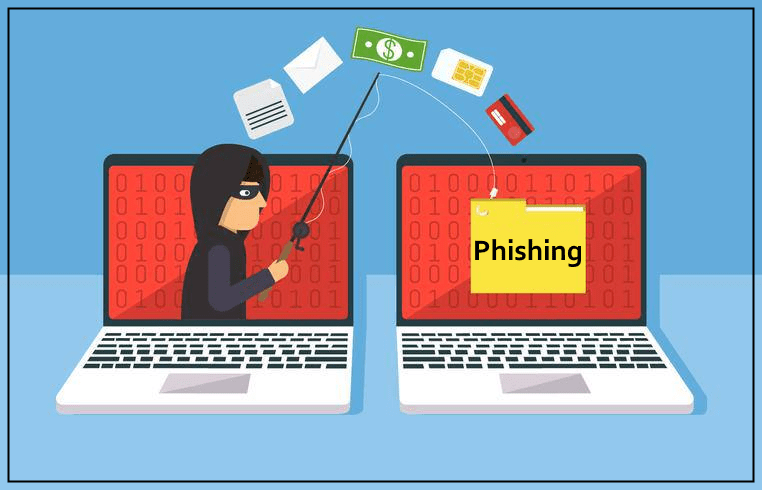 Scamming:
Cyber scams are scams that are carried out online. This could be through things like dodgy emails and websites, or fake accounts on social media.
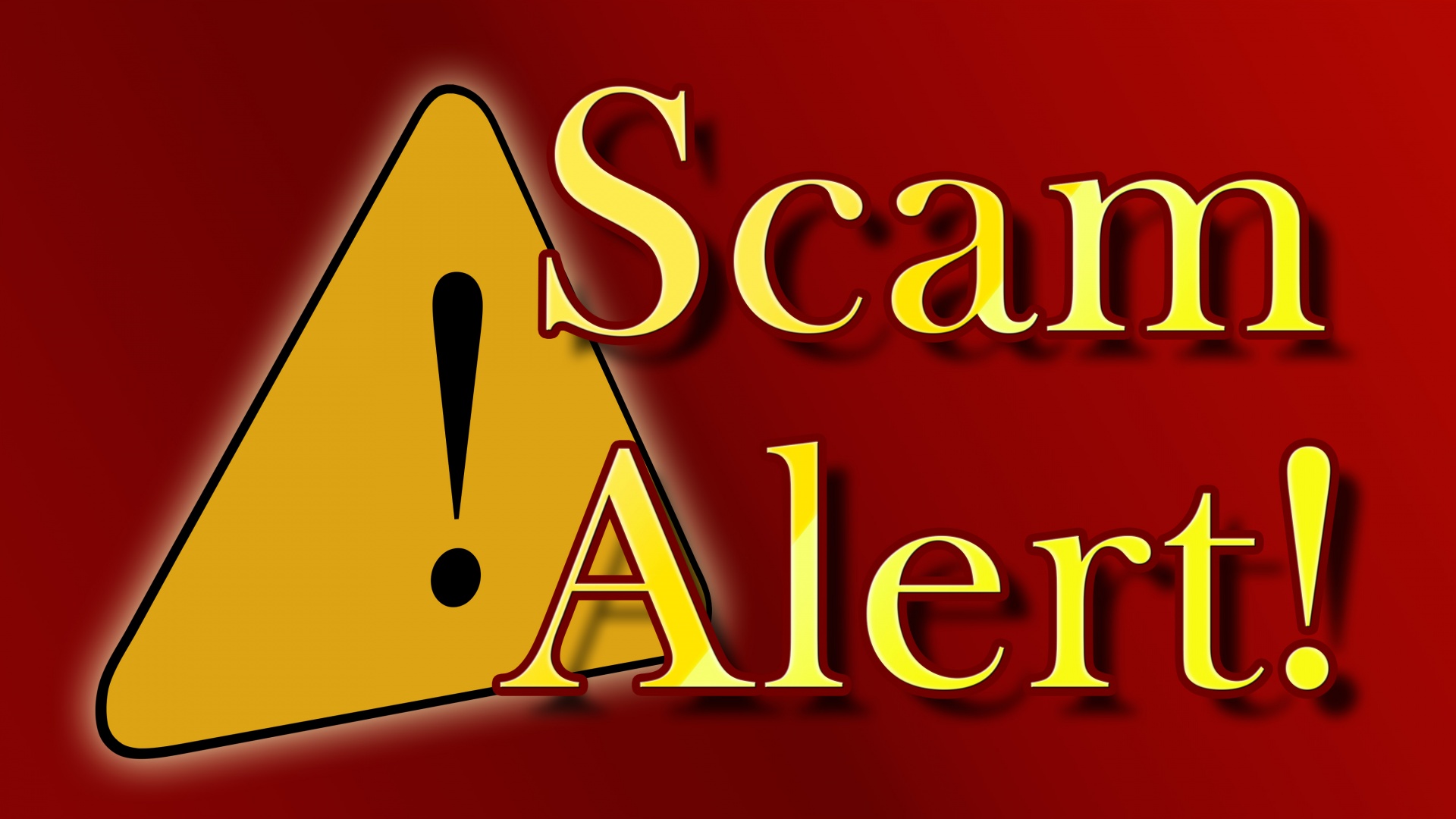 Hacking:
Hacking is identifying and exploiting weaknesses in computer systems and/or computer networks. Hackers usually break into computer systems that hold a lot of personal information.
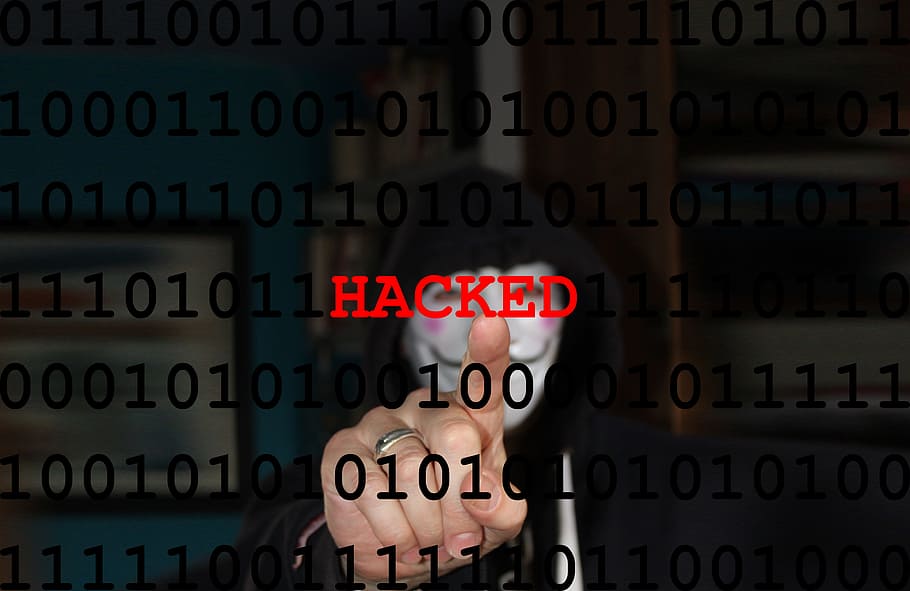